Výroční zpráva za rok 2018Pardubicko - Perníkové srdce Čech, z. s.Spolek pro rozvoj turistické oblasti Pardubicko
Obsah výroční zprávy
O nás
	Spolek Pardubicko		
	Co děláme	
	Účel a poslání spolku		
Základní údaje
	Identifikační údaje		
	Členové spolku	
	Orgány spolku		
	Personální obsazení	
	Členové orgánů spolku		
Aktivity v roce 2018
	Shrnutí činnosti	
	Ediční činnost, Elektronická komunikace 
	Veletrhy a prezentační akce
	Setkání 3K platformy, získané certifikáty
	Realizované projekty  	
	Projekty v udržitelnosti	
Finanční zpráva	
	Přehled získaných dotací	
	Celkový přehled nákladů a výnosů k 31.12.2018 
	Rozvaha k 31.12.2018
	Komentář k hospodářskému výsledku
3
4
4

5
5
5
5
6

7
10
11
11
12
12

13
13
14
15
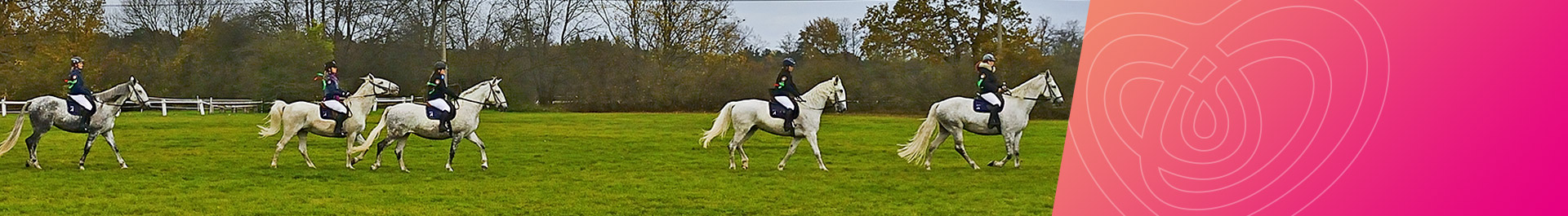 2
O nás
Spolek Pardubicko – Perníkové srdce Čech, z. s. je organizace založená na podporu rozvoje cestovního ruchu v turistické oblasti Pardubicko. 

Spolek byl založen k 1. červenci 2017 na základě shody zakládajících členů. Mezi tyto zakládající členy patří: Statutární město Pardubice, MAS Region Kunětická hora, MAS Bohdanečsko, MAS Holicko a MAS Železnohorský region. 

Za svůj cíl si spolek klade především komunikaci, koordinaci a kooperaci aktérů cestovního ruchu v oblasti, marketingovou komunikaci celé oblasti Pardubicko a také tvorbu produktů cestovního ruchu oblasti Pardubicko.

Spokojenosti návštěvníků oblasti Pardubicko chce spolek dosáhnout důrazem na kvalitu poskytovaných služeb a také síťováním a propojováním aktérů cestovního ruchu v oblasti Pardubicko.
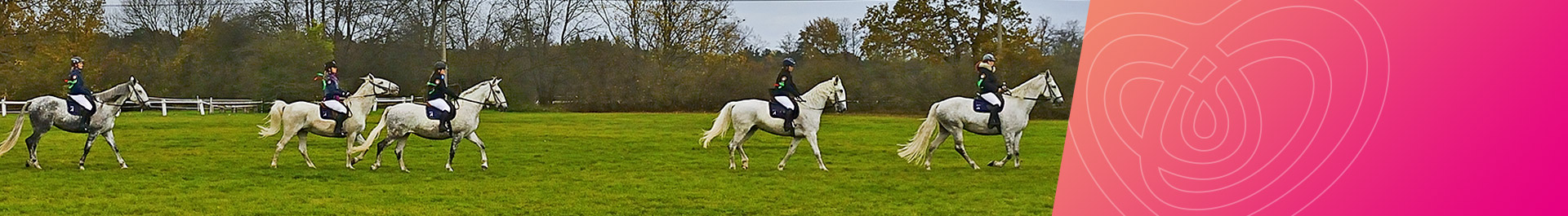 3
O nás
Co děláme

Prosazujeme, hájíme a koordinujeme společné zájmy našich členů.

Komunikujeme turistické cíle a atraktivity oblasti Pardubicko. Vydáváme propagační materiály, provozujeme webový portál www.TOPardubicko.cz, účastníme se veletrhů cestovního ruchu a prezentačních akcí.

Spolupracujeme s naším partnerem na úrovní regionálního destinačního managementu – s Destinační společností Východní Čechy a taktéž spolupracujeme se všemi 7 turistickými informačními centry v oblasti Pardubicko.

Spolupracujeme s podnikateli v cestovním ruchu, místními organizacemi, zájmovými sdruženími a místní samosprávou.
Zprostředkováváme spolupráci mezi organizacemi, které jsou činné v cestovním ruchu, sportu a kultuře.

Naplňujeme zásady 3K platformy – komunikace, koordinace a kooperace s aktéry cestovního ruchu v oblasti Pardubicko.




.
Účel a poslání spolkuÚčel spolku vychází a navazuje na Koncepci cestovního ruchu pro turistickou oblast Pardubicko schválenou v roce 2016 Statutárním městem Pardubice a Deklaraci o partnerství a spolupráci v rámci Kraje Pernštejnů, která je naplňována od roku 2016.Účelem spolku je propojení subjektů veřejného, soukromého a neziskového sektoru, přispívat k rozvoji cestovního ruchu v turistické oblasti Pardubicko a k vytvoření fungující spolupráce vedoucí k obohacení cestovního ruchu v oblasti.Posláním spolku je sdružování, spolupráce a společná marketingová komunikace oblasti,  prosazování společných zájmů v oblasti cestovního ruchu, včetně zlepšení kvality vedoucí ke zvýšení ekonomického prospěchu v oblasti.
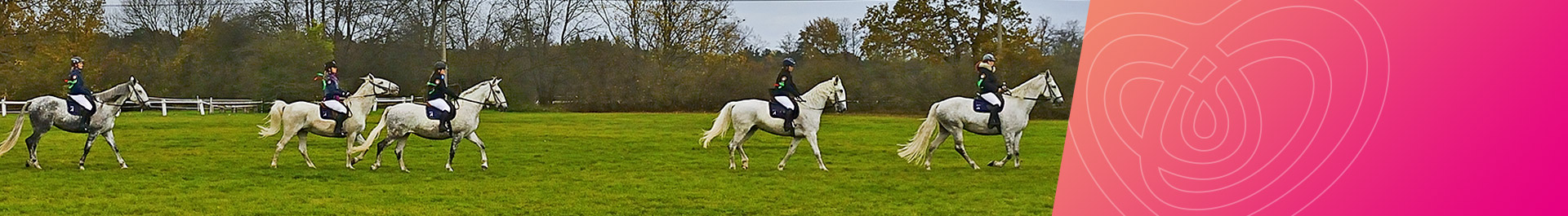 4
Základní údaje
Identifikační údajePardubicko - Perníkové srdce Čech, z. s.Klášterní 54, 530 02 PardubiceIČO: 061 49 006Zápis ve spolkovém rejstříkuKrajský soud v Hradci Králové, oddíl L, vložka číslo 11330 ze dne 16. 6. 2017. Poslední změna provedena dne 6. 5. 2019, změna se týká změny předsedy spolku ke dni 21. 3. 2019, L 11330/RD31/KSHK, Fj 25378/2019/KSHK.

Zakládající členové spolku 
Statutární město Pardubice – zastoupeno Martinem Charvátem 
MAS Region Kunětické hory, z. s.  - zastoupen Jozefem Petrencem 
MAS Bohdanečsko, z. s. – zastoupen Timonou Čermákovou
MAS Holicko, o.p.s. – zastoupena Michaelou Kovářovou
MAS Železnohorský region, z. s. – zastoupen Josefem Blažkem
Běžní členové spolku v roce 2018Barocco sempre giovane, o. p. s.Dostihový spolek, a. s.Hotel Arnošt, s. r. o.Hotel TRIM, s. r. o.Lokus Pardubice, s. r. o.Pardubický pivovar, a. s.Pardubický klub kouzel a magie, z. s.RETROMĚSTEČKO, s. r. o. Sport Motion, s. r. o.Městys CholticeOrgány SpolkuPředseda a místopředseda - statutární orgán Valná hromada - nejvyšší orgánRada - výkonný a rozhodovací orgánKontrolní výbor - kontrolní orgánZaměstnanci SpolkuŘeditelka spolku Petra Pacholíková (do 30. 11. 2018),Markéta Krátká(od 3. 12. 2018)Produktová manažerka Martina Albrechtová (do 31. 12. 2018)
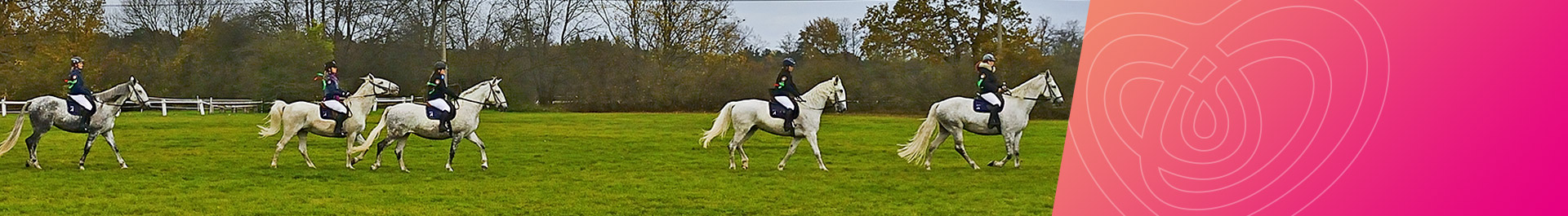 5
Základní údaje
Statutární orgán spolku 
Jakub Rychtecký – předseda spolku
Josef Blažek – místopředseda spolku (do 21. 12. 2018)Jozef Petrenec- místopředseda spolku (od 21. 12. 2018)
Členové Valné hromady spolkuMartin Karas za Statutární město Pardubice
Jozef Petrenec za MAS Region Kunětické hory, z. s.
Ivana Málková za MAS Bohdanečsko, z. s.
Michaela Kovářová za MAS Holicko, o.p.s. 
Josef Blažek za MAS Železnohorský region, z. s.
Josef Krečmer za Barocco sempre giovane, o. p. s.Hana Kamenická za Dostihový spolek, a. s.Pavla Volfová za Hotel Arnošt, s. r. o.Alena Kratochvílová za Hotel TRIM, s. r. o.Jan Mazuch za Lokus Pardubice, s. r. o.Martin Koudelka za Pardubický pivovar, a. s.Ladislav Kůrka za Pardubický klub kouzel a magie, z. s.Miroslav Toman za RETROMĚSTEČKO, s. r. o. Lukáš Uncajtík za Sport Motion, s. r. o.Lukáš Rychtecký za Městys Choltice
Členové Rady spolku Martin Charvát, Martin Karas a Jakub Rychtecký za Statutární město PardubiceJozef Petrenec za MAS Region Kunětické hory, z. sIvana Málková za MAS Bohdanečsko, z. s.Michaela Kovářová za MAS Holicko, o.p.s. Jozef Blažek za MAS Železnohorský region, z. s.Členové kontrolního výboru spolkuJiří Lejhanec a Jan Mazuch za Statutární město Pardubice, Kateřina Korejtková za MAS Železnohorský region, z. s. (do 21. 12. 2018), Daniela Dvořáková za MAS Bohdanečsko, z. s. (od 21. 12. 2018)
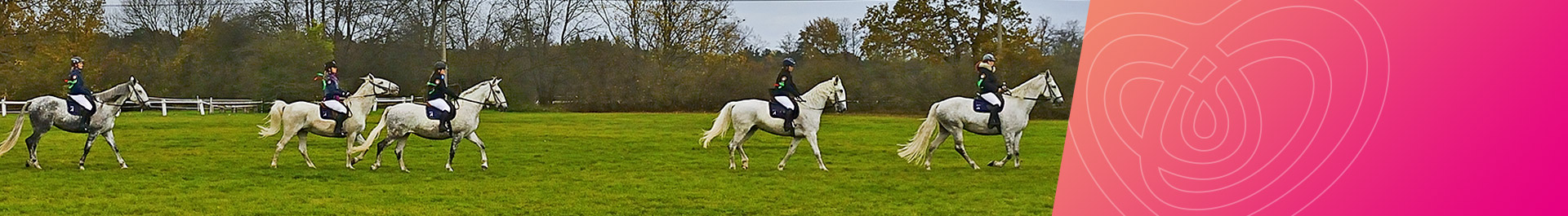 6
Aktivity v roce 2018 				1/3
Činnost spolku Pardubicko - Perníkové srdce Čech byla v roce 2018 zahájena na veletrzích Go a RegionTour Brno (18. - 21. 1. 2018), kde bylo slavnostně pokřtěno logo. Dalším veletrhem byl  pražský Holiday World (15. - 18. února 2018), následoval hradecký veletrhem Infotour a Cykloturistika (9. -10. 3. 2018) a posledním veletrhem, kterého se spolek účastnil byl pardubický RegionPropag Pardubice (23. -24. 4. 2018). Na veletrzích v Brně a Praze se spolek prezentoval v rámci společné expozice Východní Čechy, na veletrzích v Hradci Králové a Pardubicích vystupoval spolek na samostatném stánku. 
 
Mimo veletrhy cestovního ruchu se spolek také aktivně prezentoval na několika prezentačních akcích, mezi které patřila I. a II. kvalifikace na Velkou pardubickou (26. 5. a 23. 6. 2018), Aviatická pouť (2. – 3 .6. 2018), Den Pardubického kraje (8. 6. 2018), Sportovní park Pardubice (11. -19. 8. 2018) a akce RETROMĚSTEČKO...(22. - 23. 9. 2018). Mimo Aviatické pouti, na které se spolek prezentoval ve společném stánku s Destinační společností Východní Čechy, probíhala prezentace turistické oblasti Pardubicko samostatně.
 
Na začátku roku přijal spolek do členské základny nové zájemce o členství, a to PARDUBICKÝ PIVOVAR, A.S. a Městys Choltice, jakožto jediného mimopardubického zájemce o členství. O přijetí zájemců za členy spolku bylo rozhodnuto hlasováním per rollam.
Stranou nezůstaly ani tištěné materiály oblasti Pardubicko. Byla dokončena základní sada tištěných materiálů pro oblast Pardubicko, a to vydáním materiálů Pardubicko aktivně a Pardubicko relaxačně v české i anglické verzi. Mimo to spolek vydal Katalog akcí a služeb 2018 a dotazník Jak se Vám líbí na Pardubicku?. Spolek rozšířil svou fotobanku a představil videospot turistické oblasti Pardubicko. Energie byla zaměřena také na rozšíření webu, práci se sociálními sítěmi a rozšiřování fanouškovské základny na facebooku turistické oblasti Pardubicko. Pozornost byla rovněž věnována sběru dat o návštěvnících turistické oblasti Pardubicko, přičemž dotazník Jak se Vám líbí na Pardubicku? byl v průběhu roku distribuován mezi turistická informační centra v oblasti Pardubicko, členy spolku a partnery.  Během roku se ve spolupráci s Destinační společností Východní Čechy, jejímž členem se spolek na začátku roku stal, podařilo zrealizovat několik zahraničních presstripů. Jednalo se o anglický presstrip se zaměřením na moderní architekturu (30. 6. 2018), akci TBEX (The Travel Blog Exchange), která na Pardubicko přivedla světoznámé blogerky. Ty v rámci svého dvoudenního putování Pardubickem vytvořily velké množství kvalitního materiálu, který aktivně prezentovaly na sociálních sítích (29. - 30. 7. 2018). Následoval japonský presstrip se zaměřením na historii a tradice (12. - 14. 9. 2018), německý presstrip (16. – 17. 9. 2018) a druhý anglický presstrip se zaměřením na koně a dostihy (12. - 15. 10. 2018).
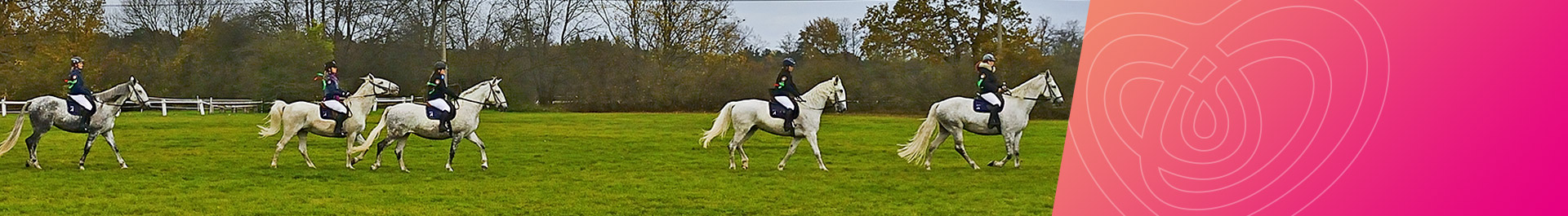 7
Aktivity v roce 2018 				2/3
Spolek Pardubicko - Perníkové srdce Čech svou činnost a poslání prezentoval zástupcům komise pro cestovní ruch města Pardubice (22. 1. 2018) a také v rámci setkání Kraje Pernštejnů v Sezemicích (21. 2. 2018). 
Mimo to byly realizovány dva výjezdní semináře pro turistická informační centra. První seminář, který se uskutečnil v květnu (14. - 15. 5. 2018), byl pořádaný ve spolupráci s Destinační společností Východní Čechy a byl rozdělený do dvou dní (seminární a poznávací část). Hlavním cílem semináře bylo informovat pracovníky TIC o novinkách, nových materiálech a nových projektech, které mohou přispět k rozšíření turistické nabídky oblasti Pardubicko i blízkého okolí. Svou činnost a novinky z oblasti cestovního ruchu pracovníkům TIC představili zástupci Destinační společnosti Východní Čechy a spolku Pardubicko – Perníkové srdce Čech. Představen byl také projekt Východní Čechy, krajina kultury za přítomnosti polských kolegů z Powiatu Klodzko. Na semináři nechyběla ani prezentace k systému podpory TIC na území Pardubického kraje a prezentace k informačnímu systému CZeCOT. Druhý den semináře byl věnován prohlídce vybraných turistických cílů oblasti Pardubicko.
Druhý seminář, který byl jednodenní (10. 9. 2018), se zaměřoval na diskuzi o plánovaných produktech turistické oblasti Pardubicko, současných potřebách návštěvníků, dostupnosti a jazykové vybavenosti průvodců, využitelnosti a praktičnosti tištěných materiálů Pardubicka. Semináři předcházel poznávací výlet po oblasti Pardubicko.
Spolek rovněž uspořádal exkurzi pro studenty Vysoké školy ekonomické, z katedry Arts Management (31. 10. 2018), kterým byly představeny vybrané turistické cíle oblasti a poté, v rámci odpoledního semináře, i činnost spolku jakožto oblastní organizace destinačního managementu.
Byla navázána spolupráce s Univerzitou Hradec Králové (studijní obor Management cestovního ruchu). V průběhu roku se tak s činností spolku mohly v rámci praxe seznámit dvě studentky. Praxi ve spolku si splnili také dva studenti a studentka Střední školy cestovního ruchu a grafického designu v Pardubicích.  Energie spolku byla zaměřena také na síťování aktérů cestovního ruchu v oblasti Pardubicko, přičemž se podařilo zrealizovat dvě setkání aktérů cestovního ruchu. První setkání (25. 4. 2018) se zaměřilo na představení vize spolku a problémů, na kterých je třeba společně pracovat. Mimo spolek se do prezentace zapojili také ostatní aktéři činní v cestovním ruchu (zakladatelé spolku, členové i partneři). Druhé setkání aktérů cestovního ruchu (21. 11. 2018) bylo již konkrétně zaměřeno na tvorbu produktů cestovního ruchu, jednoho z dlouhodobých cílů organizace a zároveň největšího závazku organizace vůči svým členům a partnerům.  Spolek Pardubicko - Perníkové srdce Čech se v srpnu (18. 8. 2018) stal poprvé hlavním pořadatelem akce Festival chutí, vůní a řemesel. Jednalo se o třetí ročník akce, která byla zaměřena na komunikaci regionálních produktů Kraje Pernštejnů, Železných hor a dalších 10 regionálních značek certifikovaných Asociací regionálních značek. Spolupořadateli této akce byly MAS Region Kunětické hory a MAS Železnohorský region. Vůbec poprvé byla měřena návštěvnost této akce a bylo zjištěno, že se 3. ročníku zúčastnilo 3 050 osob.
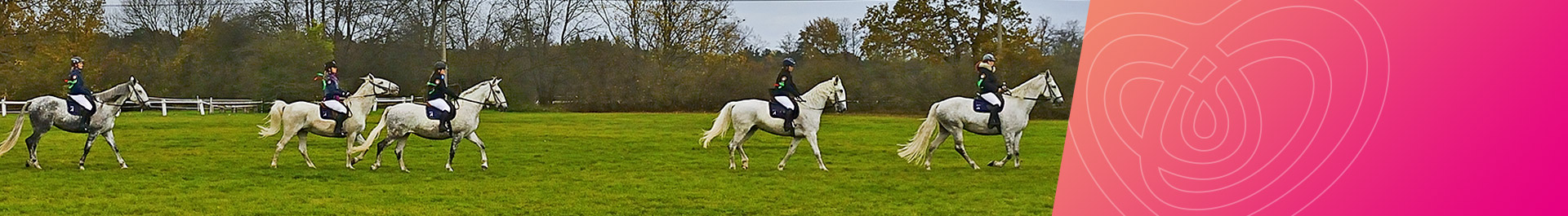 8
Aktivity v roce 2018 				3/3
Spolek rovněž získal certifikát Českého systému kvality služeb I. stupně (služby destinačního managementu, 31. 3. 2018) a zařadil se tak mezi 500 certifikovaných organizací v České republice. Nastaveným standardem v rámci ČSKS je zejména koordinace, komunikace a kooperace členů a partnerů spolku. Mimo to spolek získal také certifikaci v rámci kategorizace organizací destinačního managementu (31. 10. 2018). Certifikační komise ocenila kvalitu připravené žádosti, výkonnost destinace a její rozvojový potenciál, strategické plánování a především pak vytvořenou platformu pro síťování aktérů cestovního ruchu z oblasti Pardubicko. Získáním obou těchto certifikátu spolek potvrdil, že funguje v souladu s nastavenými pravidly agentury CzechTourism a Ministerstva pro místní rozvoj.   V průběhu října a listopadu 2018 věnoval spolek pozornost schůzkám se současnými členy spolku, kterých se ptal na jejich dosavadní spokojenost s aktivitami spolku a zájem o členství i v roce 2019. Mimo to došlo také k oslovování nových aktérů cestovního ruchu, kterým byly představeny výsledky spolku, plány pro další období a v neposlední řadě nabídnuto členství ve spolku pro rok 2019.
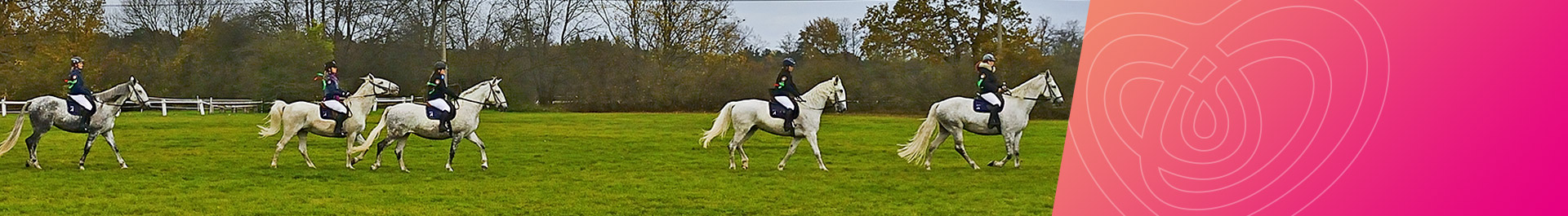 9
Aktivity v roce 2018
Ediční činnost v roce 2018 

Informační brožury v českém jazyce: 
Katalog akcí a služeb 2018 – formát A5, náklad 10.000 ks
Pardubicko relaxačně- formát A6, náklad 5.000 ks
Pardubicko aktivně - formát A6, náklad 5.000 ks
Pardubicko s dětmi – formát A6, dotisk v nákladu 10.000 ks
Mapa TOP cíle Pardubicka – formát A3/A6, dotisk v nákladu 20.000 ks

Informační brožury v anglickém jazyce:
Active Pardubicko - formát A6, náklad 2.500 ks
Relaxing Pardubicko - formát A6, náklad 2.500 ks
Tiskové zprávy
Tisková zpráva (leden 2018) - Křest loga
Tisková zpráva (duben 2018) - Certifikát ČSKS
Tisková zpráva (duben 2018) - Setkání aktérů cestovního ruchu
Tisková zpráva (květen 2018) - Seminář pro pracovníky TIC
Tisková zpráva (červen 2018) - Pulzující léto
Tisková zpráva (červenec 2018) - Festival chutí, vůní a řemesel
Tisková zpráva (září 2018) - Pardubicko čeká aktivní podzim
Tisková zpráva (listopad 2018) - Videospot
Tisková zpráva (listopad 2018) - Certifikace DMO a Setkání aktérů cestovního ruchu




.
Návštěvnost webu a sociálních sítí (web a sociální sítě byly spuštěny v polovině prosince 2017)Web www.TOPardubicko.cz; Návštěvnost webu k 5. 12. 2018Celkový počet návštěv webu: 29.719; Celkový počet uživatelů: 23.557; Zobrazení stránek: 60.950Dosavadní denní maximum návštěvnosti webu: 13. října 2018, 646 návštěv webu, 609 uživatelů.Sociální sítě (aktualizace k 5. prosinci 2018)Facebook; www.facebook.com/TOPardubicko/ Počet fanoušků: 1.530; počet sledujících: 1.565Instagram; www.instagram.com/topardubicko/ Počet sledujících: 221; počet příspěvků: 194Twitter; www.twitter.com/TOPardubicko/ Počet sledujících: 71, počet příspěvků: 550YouTube; https://www.youtube.com/channel/UC4uErvglCTVW7lN9wNN2JBgPočet zhlédnutí videí k 5. prosinci 2018: 173
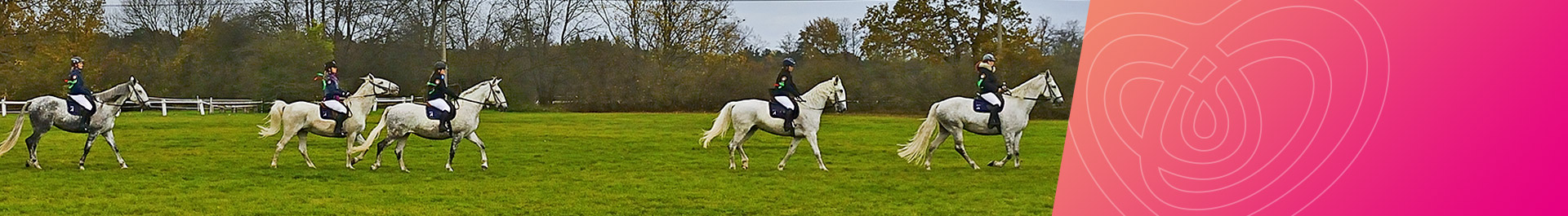 10
Aktivity v roce 2018
Veletrhy a prezentační akce
Go a RegionTour Brno (18. - 21. 1. 2018)
Holiday World (15. - 18. února 2018)
Infotour a Cykloturistika (9. - 10. 3. 2018)
RegionPropag Pardubice (23. - 24. 4. 2018)
I. a II. kvalifikace na Velkou pardubickou (26. 5. a 23. 6. 2018)
Aviatická pouť (2. - 3. 6. 2018)
Den Pardubického kraje (8. 6. 2018)
Sportovní park Pardubice (11. - 19. 8. 2018) 
RETROMĚSTEČKO...(22. - 23. 9. 2018)

Presstripy a famtripy (ve spolupráci s DSVČ)
anglický presstrip se zaměřením na moderní architekturu (30. 6. 2018)
TBEX (The Travel Blog Exchange) (29. - 30. 7. 2018)
japonský presstrip se zaměřením na historii a tradice (12. - 14. 9. 2018)
německý presstrip (16. - 17. 9. 2018)
anglický presstrip se zaměřením na koně a dostihy (12. - 15. 10. 2018)

Další pořádané akceFestival chutí, vůní a řemesel (18. 8. 2018)
Setkání a semináře v rámci 3K platformyPrezentace pro komisi pro cestovní ruch města Pardubice (22. 1. 2018)Setkání Kraje Pernštejnů (21. 2. 2018)Setkání aktérů cestovního ruchu (25. 4. 2018)Seminář pro pracovníky turistických informačních center (14. - 15. 5. 2018)Seminář pro pracovníky turistických informačních center (10. 9. 2018)Exkurze pro žáky ZŠ - Poznáváme Kraj Pernštejnů (2. - 3. 10. 2018)Exkurze pro studenty Vysoké školy ekonomické, z katedry Arts Management (31. 10. 2018)Setkání aktérů cestovního ruchu (21. 11. 2018)Setkání orgánů spolkuJednání rady spolku (20. 3. 2018, 19. 6. 2018, 26. 9. 2018, 5. 11. 2018, 21. 12. 2018)Jednání valné hromady spolku (19. 6. 2018, 21. 12. 2018)Získané certifikátyCertifikát Českého systému kvality služeb I. stupně, služby destinačního managementu (31. 3. 2018)Certifikát Kategorizace organizací destinačního managementu (31. 10. 2018)
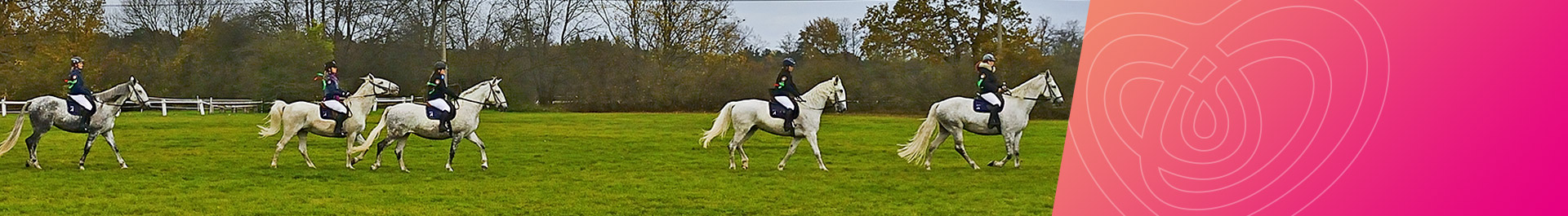 11
Aktivity v roce 2018
Realizované projekty v roce 2018  

Název projektu: Podpora činnosti a provozu oblastní organizace cestovního ruchu Pardubicko - Perníkové srdce Čech, z.s.

Dotace Pardubického kraje ve výši 400.000,- Kč byla v roce 2018 použita ve prospěch: tisku a překladu nových tiskových materiálů Pardubicko aktivně a Pardubicko relaxačně (CZ, EN), dotisku tiskových materiálů Pardubicko s dětmi (CZ) a map TOP cíle Pardubicka, rozšíření webu – napojení na CZeCOT, exportu XML dat, inzerce a reklamy v odborných periodikách, online portálech a v dopravních prostředcích, výroby stojanů na tiskoviny, výroby propagačních předmětů a brandingu turistické oblasti Pardubicko, zajištění prezentačních akcí, odborných seminářů, presstripů, zajištění doprovodného programu v rámci akce TBEX (The Travel Blog Exchange) a ve prospěch tvorby audiovizuálního spotu pro turistickou oblast Pardubicko. 

Výstupy, které se podařilo během roku 2018 realizovat, slouží ke komunikaci značky oblasti a ke zviditelnění turistické oblasti Pardubicko na trhu cestovního ruchu.
Projekty v udržitelnostiNázev projektu: Pardubicko - v cestovním ruchu si musíme pomáhat - společně za jeho udržitelný rozvojRegionální operační program NUTS Il SeverovýchodSmlouvu o poskytnutí dotace č. PU/0832/S; Doba udržitelnosti byla započata v červenci 2014.Doba udržitelnosti byla ukončena v červenci 2018.
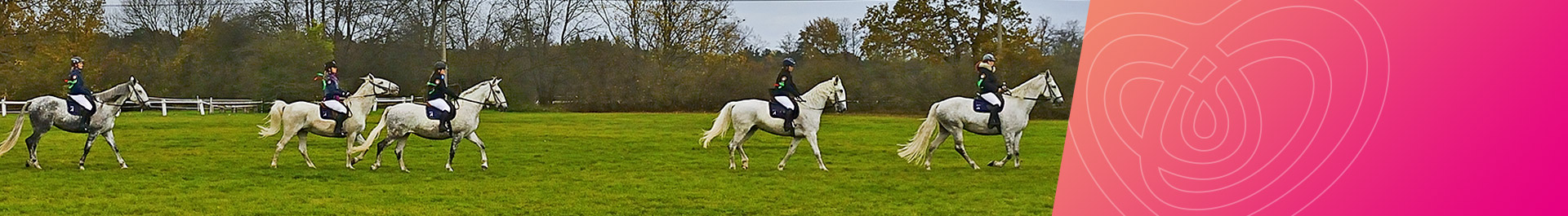 12
Finanční zpráva
Celkový přehled nákladů a výnosů k 31. 12. 2018










Náklady celkem: 1.930.255,01 Kč
Hospodářský výsledek – ztráta: 166.941,01 Kč
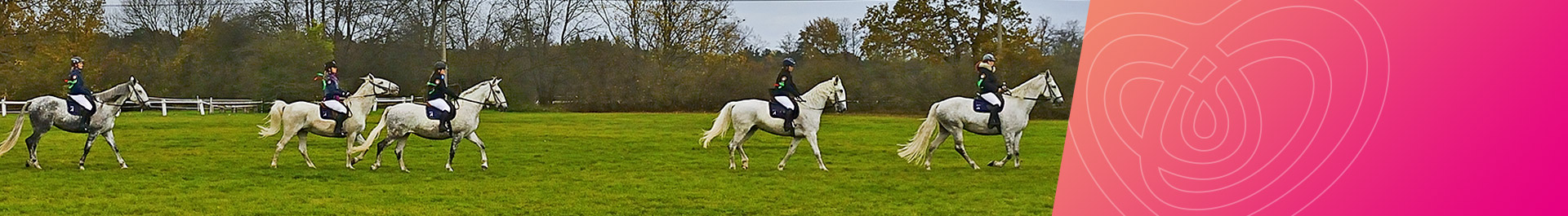 13
Finanční zpráva – rozvaha k 31. 12. 2018
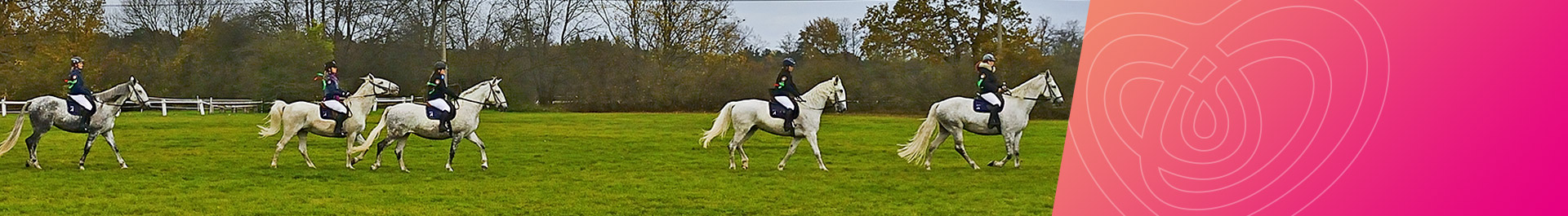 14
Finanční zpráva - komentář k hospodářskému výsledku
Veškerá činnost prováděna Spolkem Pardubicko - Perníkové srdce Čech, z. s. byla činností hlavní. 
Doplňková činnost nebyla v roce 2018 realizována.
Výnosy

Výnosy zahrnují dotaci na provoz OOCR z Pardubického kraje ve výši 400.000 Kč - dotace byla zcela a bez zůstatku vyčerpána.
Výnosy jsou dále tvořeny finančním zůstatkem za rok 2017 ve výši 91.265,75 Kč a přeplatky ze záloh za energie ve výši 3.058 Kč. 
Výnosy jsou tvořeny také poplatky za prodejní místo v rámci Festivalu chutí, vůní a řemesel, který byl pořádán spolkem Pardubicko – Perníkové srdce Čech, ve výši 13.300 KčVýnosy jsou z největší části tvořeny členskými příspěvky:
Statutární město Pardubice ve výši 1.240.000 Kč
MAS Region Kunětické hory, z. s. ve výši 5.000 Kč
MAS Bohdanečsko, z. s. ve výši 5.000 Kč
MAS Holicko, o.p.s. ve výši 5.000 Kč
MAS Železnohorský region, z. s. ve výši 5.000 Kč
Barocco sempre giovane o. p. s. ve výši 2.000 KčDostihový spolek a.s. ve výši 10.000 KčHotel Arnošt s.r.o. ve výši 10.000 KčHotel TRIM s.r.o. ve výši 10.000 KčLokus Pardubice s.r.o. ve výši 10.000 KčPardubický pivovar a.s. ve výši 20.000 KčPardubický klub kouzel a magie z. s. ve výši 2.000 KčRETROMĚSTEČKO s.r.o. ve výši 10.000 KčSport Motion s.r.o. ve výši 10.000 KčMěstys Choltice ve výši 5.000 Kč
NákladyNáklady za spotřebu materiálu zahrnují zejména pořízení DHM do 1.000 Kč, pořízení DHIM do 3.000 Kč, pořízení DHIM do 40.000 Kč, výrobu propagačních materiálů a kancelářský materiál.Náklady na spotřebu energie zahrnují energie spojené s nájmem kanceláře.Cestovné zahrnuje náklady na cestovné – cesty po oblasti Pardubicko zaměstnankyněmi spolku, cesty v rámci ČR – veletrhy, prezentační akce a školení zaměstnankyň spolku.Náklady na reprezentaci zahrnují náklady na občerstvení v rámci akcí, setkání, seminářů a jednání.Ostatní služby zahrnují nájemné, odpady, poštovné, telefonní poplatky, náklady na pořízení nehmotného DM, náklady na semináře, náklady na překlady a korektury, náklady na ekonomické služby náklady na pořízení fotografií a videí, tvorbu internetových stránek, výrobu tiskových materiálů.Mzdové náklady zahrnují mzdy zaměstnankyň.Zákonné sociální pojištění zahrnuje sociální a zdravotní pojištění zaměstnankyň.Jiné ostatní náklady zahrnují bankovní poplatky, zákonné pojištění odpovědnosti, zaokrouhlení.
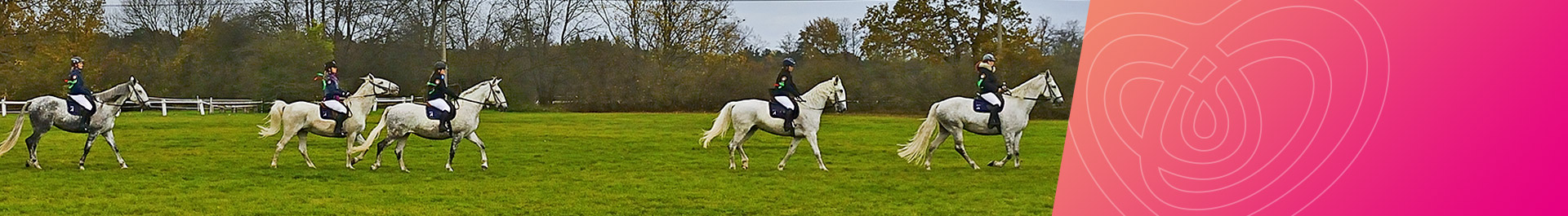 15
Schválení výroční zprávy za rok 2018
Kontrolní komise Spolku Pardubicko - Perníkové srdce Čech, z. s. provedla kontrolu účetních dokladů a účetní závěrky za rok 2018 a neshledala žádné nedostatky.
Výroční zpráva a účetní závěrka byly schváleny Valnou hromadou Spolku Pardubicko - Perníkové srdce Čech, z. s. dne 10. června 2019 v Pardubicích.
V Pardubicích dne 10. června 2019Markéta Krátkáředitelka Spolku Pardubicko – Perníkové srdce Čech, z. s.
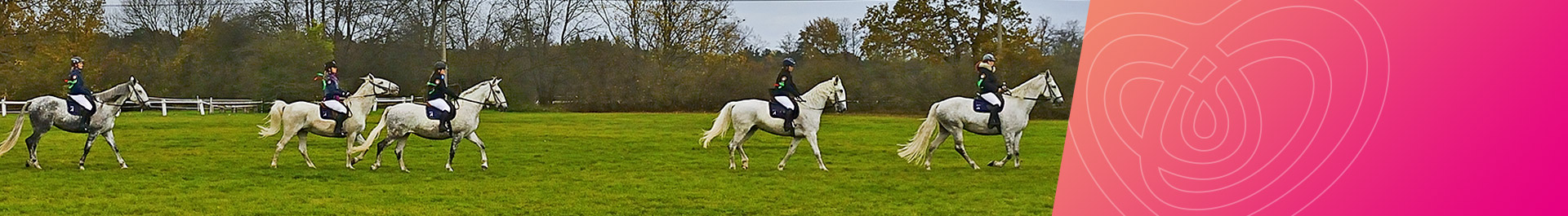 16